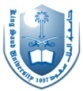 Experimental Studies
Dr Amna Rehana Siddiqui 
Dr Abdul Aziz Bin Saeed
Objectives
At the end of session students will be able to  

1.  Explain the design of a Randomized Trial.
2.	Justify the methodological issues for,
Randomization of intervention & comparison group 
Masking (blinding) 
prognostic and outcome variables measurement
the assumptions needed for sample size
compliance  and non-compliance
What is a clinical trial?
A prospective study comparing the effect and value of intervention(s) against a control in human beings
Why experimental study methods are important ?
Before any new intervention 
(drug, diagnostic or therapeutic equipment)  becomes a standard practice, assessment of its efficacy and safety in comparison to standard therapy should be undertaken.
4
Intervention studies
Intervention studies are similar in 
approach to cohort studies except 
that the investigator assigns exposure.
5
With 
Outcome
With Outcome
Design of a Clinical Trial
Defined population
Randomized
EXPOSED to Drug or New therapy
NOT EXPOSED / PLACEBO*
Without 

Outcome
Without 
Outcome
*PLACEBO is an inert substance that is similar to the intervention medicine in
 color, weight, size, shape, and flavor; but does not contain the active substance
6
Studies done prior to any clinical trial
research in experimental animals is essential.
pharmacological and toxicological studies. 

to establish that the new agent is effective and may be suitable for human use.

to estimate roughly the dose to be used in man.

Clinical trials of new agents in humans pass through phases; actual trial is phase II and Phase IV is post marketing surveillance
7
Design of Randomized Clinical Trials (RCTs):
Identify the reference population for generalization 
Select study population - sampling  technique 
Define inclusion/exclusion criteria.
The inclusion criteria for, who will be study participants 
The exclusion criteria are chosen to minimize potential dangers in being lost to follow up, hazardous effects (e.g. elderly patients, pregnant women, children)
8
Design of Randomized Clinical Trials (RCTs):
4.    Getting ‘informed consent’ from the participants 

5.    Random allocation in experiment & control groups 

Follow up for a specified period of time 

The outcomes may be a cure, recurrence  of the disease, survival, relief of pain, or reduction in blood pressure, etc. 

8.   The outcome measures are compared between the groups using appropriate statistical methods.
9
Defined population
Major STEPS
Consenters
1
RANDOMIZED
Selection bias
2
MASKING /BLINDING
Information bias
INTERVENTION
NO INTERVENTION
3
COMPLIANCE & FUP
Loss to follow up
% with 
Outcome
% with out
 Outcome
% with 
Outcome
% with out
 Outcome
PRIMARY END POINT (Outcome)  NEEDS DEFINITION AND CLARITY
Design of an Experimental Study
Fundamentals of Randomization process
Tends to produce comparable groups 
Removes investigator bias 
Statistical tests will be valid 
If predictable, selection bias will occur 
Similarly if balance is not achieved for risk factors or prognostic factors bias will occur
How would you randomize?
Fully Informed consent is to be taken 

Coin toss ; not feasible 

Alternating assignments ABABAB; predictable , select an unpredictable method

Random digit table – better  

Random number producing algorithm  
e.g. In Blocks of four  AB, BA, BA, AB
Baseline characteristics of patients in Placebo and (intervention) Pravastatin groups (NEJM 1996)
Characteristic	    	     		    Placebo  	    Pravastatin
Mean Age (yrs) 			    59+ 9	       59+ 9
Male Sex (%)			    86		       86		
Race White (%)			    92		       93
Current Smoker (%)		    21		       21
Hypertension (%)		   	    34   		       34
Diabetes Mellitus (%)		    15		       14
Body Mass Index (Mean)	   	   28+ 4	  	     28+ 4
Angina (%)			  	    20	                     21
Medication Aspirin (%)	    	    83		        83
On Oral Hypoglycemic agent (%)        7   	                        5
14
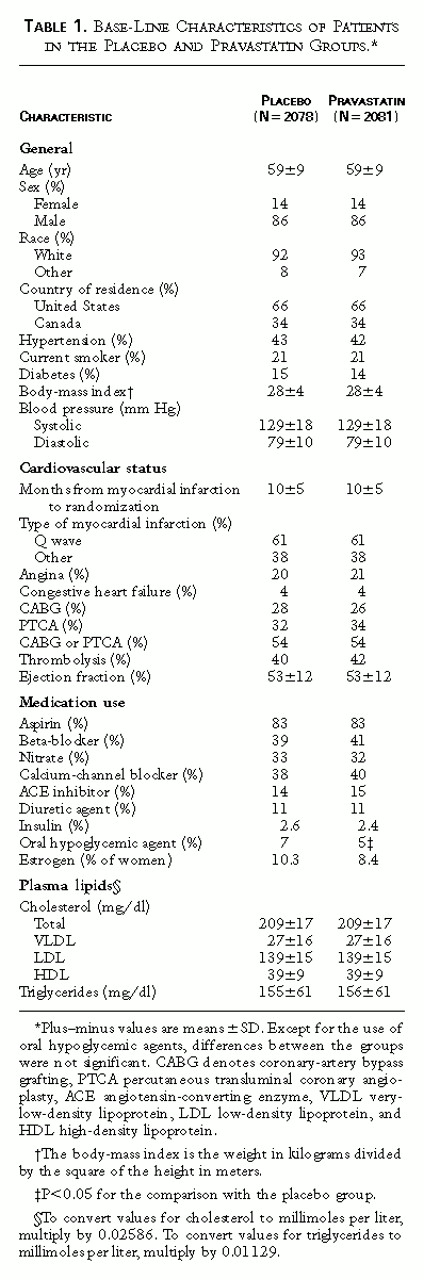 Original 
Table
Shown 
For 
Your 
Interest
15
Masking
Single blind
Double blind
Triple blind
Placebo characteristics

To minimize information bias
Masking: Safety of participants
Protection & safety of participants is to be ensured 
Minimization of risks, fear, pain and distress
Appropriate expertise is available at all trial sites .
Study participants can contact appointed study team member at any time for any advice or reporting adverse effect (ensures compliance)
Checklist for sample size
Estimate the outcome/event rate for control group by extrapolation from a similar population
Define the primary outcome 
Difference in response rate to be detected (Define the smallest difference between intervention & control groups that will be of clinical significance) 
Adjust for the expected level of noncompliance
Considering Methods in Analysis
Interim analysis 
Reasons to stop trial when 
Beneficial effects appear earlier than expected
Harmful or adverse effects appear  

Primary end point evaluation
Compliance of groups
Differences in outcome in important subgroups 

Mortality differential when sub groups were analyzed for good compliance or bad compliance

Coronary drug Trial: Five year Mortality in Groups  
				      # of patients                Mortality (%)
Clofibrate Drug					
		Poor Complier             357		24.6
            Good complier            708		15.0
Placebo			    2695		19.4
[Speaker Notes: Overall 18% in clofibrate]
Expressing results of a Clinical Trial
Risk of death or complication 
Relative risk  [outcome rate in: exposed /unexposed]
Efficacy  of vaccine (in vaccine trial)
      =  disease rate in placebo takers – disease rate in vaccine takers
           disease rate in placebo takers 


Generalizability  issues
Relative Risk: Measure of Association
Relative risk (RR): Ratio of the incidence of an outcome in experimental group compared to that in the control group
           ( a/(a + b)) / (c /( c + d))
23
Pravastatin Study Results (NEJM 1996)
Outcomes		#	Placebo	#     Pravastatin

Death CHD		274	 13.2 %	212	10.2%

Fatal MI	            207     10%               157       7.5%

Stroke 		   78      3.8 %               54      2.6%

Calculate RR (incidence in exposed/Incidence in unexposed ) for all outcomes
What is exposure here ?
24
Summary
Experimental Studies/Clinical Trials: powerful design  
Estimates the superiority of one treatment on the other
Determines new methods: treatment, prevention, & diagnosis  
Randomization process  helps to reduce selection bias 
Masking reduces information bias
Efficacy of vaccines & Number needed to treat to prevent a bad outcome translate in setting health care priorities
Reference book & page number for the lecture resource
Epidemiology by Leon Gordis Third Edition Elselvier Saunders 2004 . Chapter 7& 8 

Sacks-FM; Pfeffer-MA; Moye-LA; Rouleau-JL; Rutherford-JD; Cole-TG; Brown-L; Warnica-JW; Arnold-JM; Wun-CC; Davis-BR; Braunwald-E.  The effect of pravastatin on coronary events after myocardial infarction in patients with average cholesterol levels. N-Engl-J-Med. 1996 Oct 3; 335(14): 1001-9.
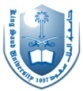 Terminologies
Protocol:     The detailed planned course of action for the clinical trial
	The protocol is established prior to the start of the trial and states the number of participants, eligibility requirements, agents that will be used, dosages, duration, how data is collected, etc.

Investigator:  A researcher in a clinical trial.

Sponsor:      Responsible for funding the clinical trial.

Institutional Review Board (IRB):  An independent board of 
scientists, physicians, and nurses who review the clinical trial protocol to ensure patient safety.

Informed consent: A patient’s decision to participate in the clinical trial after being informed of the potential benefits and risks of participation. Participants may withdraw their consent at any time and leave the trial.
Terminologies
Double blind : Term used to describe a clinical trial in which neither the patient nor the researcher knows which agents are being administered to which patients. This  helps prevent bias.

Intervention group: The group of participants receiving the new preventive or treatment agent that is being evaluated in the clinical trial.

Control group:  The group of participants receiving a standard treatment or placebo that is being compared to the new agent in the clinical trial.

Randomization: Assigning participants by chance to either the intervention group or the control group. Randomization is often done with a computer.

Placebo: An inactive substance that may be given to participants in a clinical trial.

Follow-up: Monitoring of participants for a specified time after the clinical trial is completed.